נ - נראות
1. איך את/ה מגיב כאשר את/ה רואה אדם עם מוגבלות?
2. האם הרגשת פעם שלא רואים אותך? מתי הרגשת כך?
3. דוגמא למצב שבעלי מוגבלויות מרגישים שלא רואים אותם?
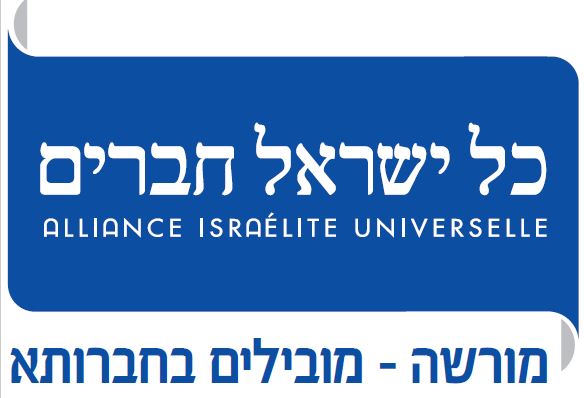 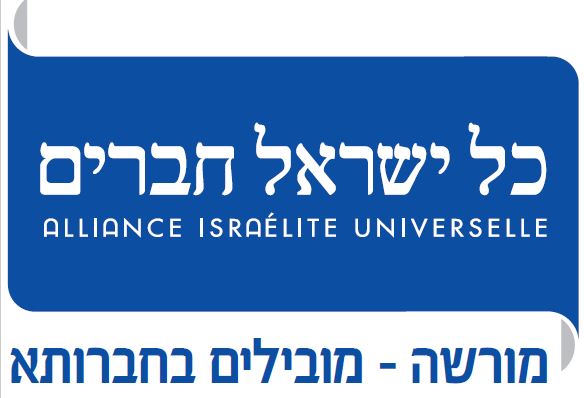 ג - גבורה
ספר/י על אדם עם מוגבלות שהוא בעיניך גיבור
באיזה סיטואציה הרגשת שהתגברת על עצמך והצעת עזרה לאדם עם מוגבלות?
אם אילו אתגרים חברתיים נאלצים בעלי מוגבלויות להתגבר בחיים שלהם?
ה – הרגשה

רגשות שעולים בך במפגש עם אדם בעל מוגבלות? 
איך לדעתך מרגישים אנשים בעלי מוגבלות בחברה רגילה? 
לספר על מפגש משמעותי שהיה לך עם בעל מוגבלות.
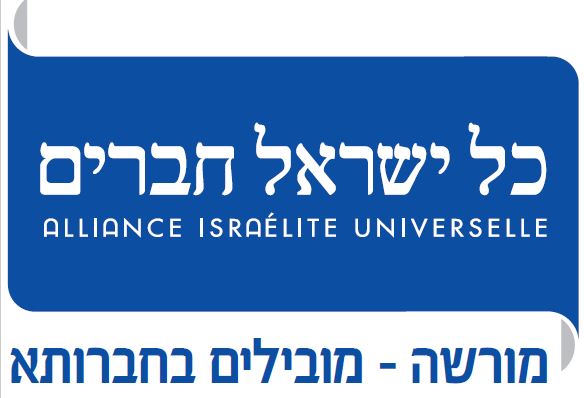 פ – פחד

כשאת/ה פוגש אדם בעל מוגבלות איזה חשש עולה בך? מה יכול לעזור לך להרגיע את הפחד? 
עם איזה מוגבלים את/ה יותר חושש להיפגש - בעלי מוגבלויות פיזיות או נפשיות? ומדוע?
עם אלו פחדים לדעתך, מתמודדים אנשים בעלי מוגבלויות?
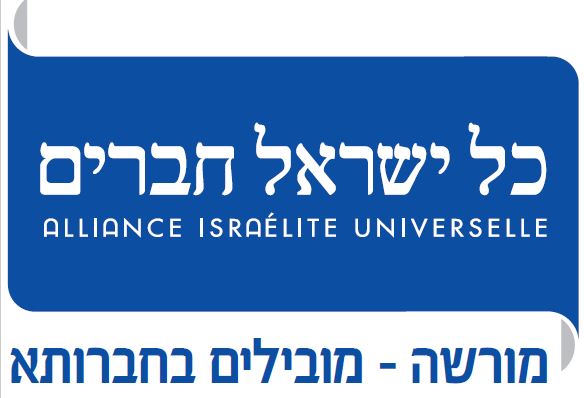